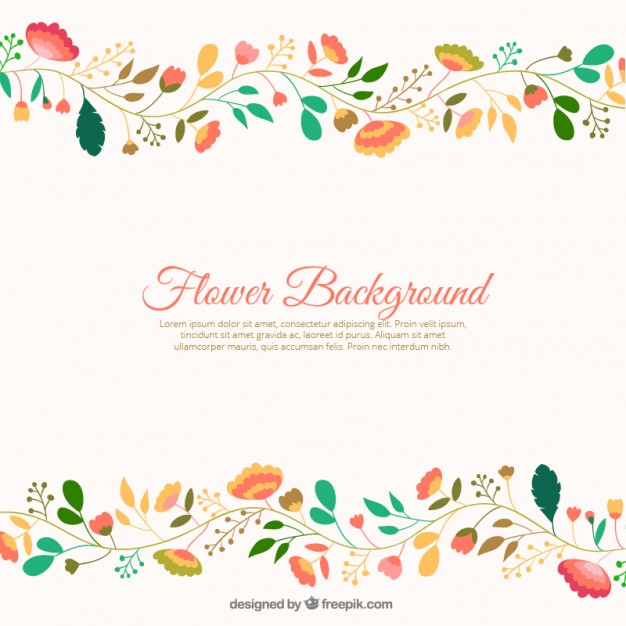 Tập đọc
Nghĩa thầy trò
TËp ®äc
Cöa s«ng
KiÓm tra bµi cò:
- Häc sinh ®äc thuéc lßng bµi th¬ Cöa s«ng.
- Nªu néi dung cña bµi.
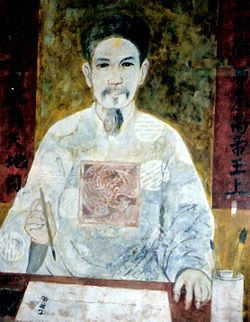 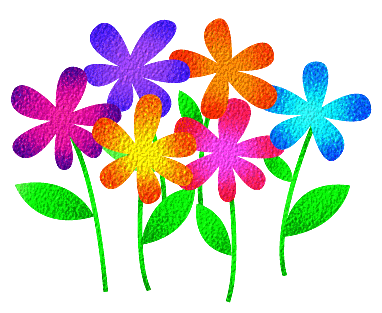 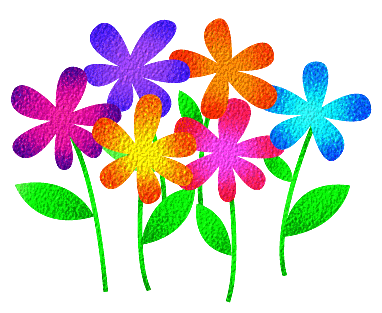 Cụ giáo Chu ( 1292 – 1370)
TËp ®äc
NghÜa thÇy trß
Theo  HÀ ÂN
Bài chia làm 3 đoạn:
- Đoạn 1: Từ sáng sớm… mang ơn rất nặng.
 Đoạn 2: Các môn sinh… tạ ơn thầy.
 Đoạn 3: Cụ già tóc bạc… nghĩa thầy trò.
.
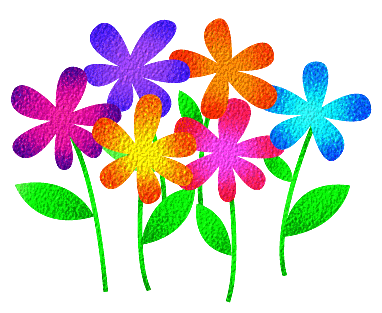 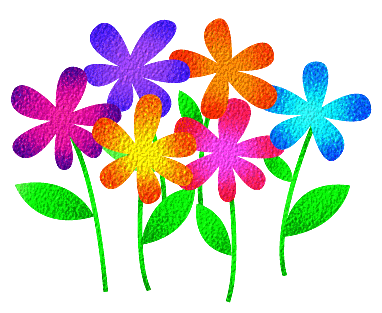 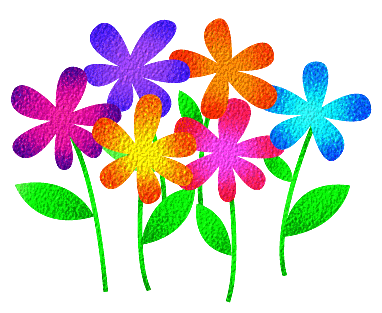 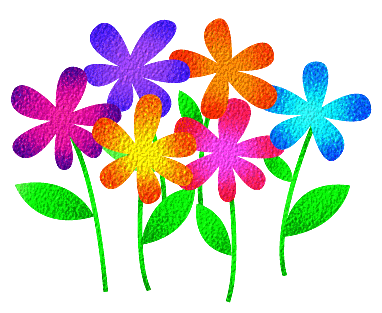 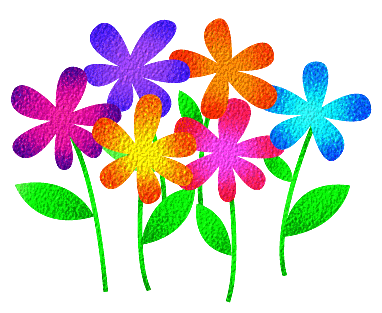 TËp ®äc
NghÜa thÇy trß
Theo  HÀ ÂN
Luyện đọc
Tìm hiểu bài
- một lần nữa
- Thầy cảm ơn các anh. Bây giờ, nhân có đông đủ môn sinh, thầy muốn mời tất cả các anh  theo thầy tới thăm một người  mà thầy mang ơn rất nặng.
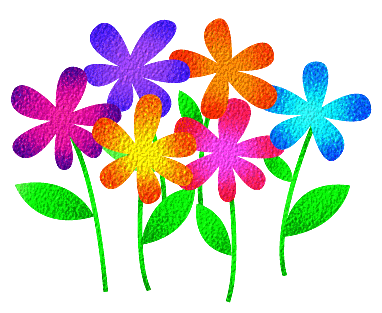 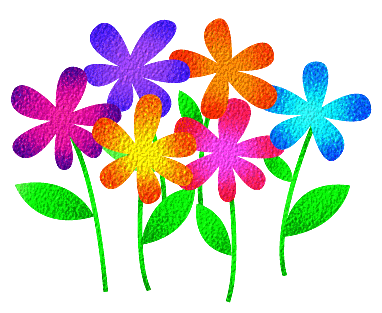 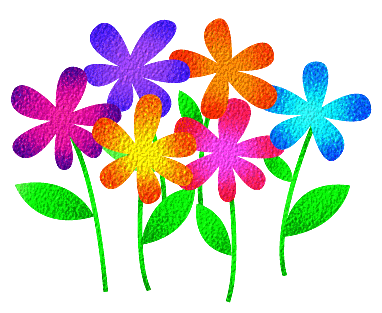 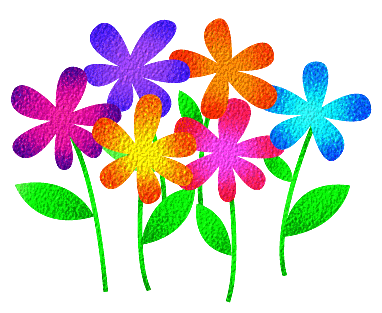 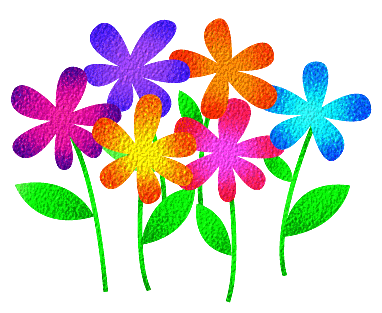 TËp ®äc
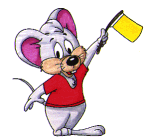 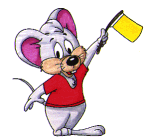 NghÜa thÇy trß
Hướng dẫn đọc :
Toàn bài đọc với giọng nhẹ nhàng trang trọng, ngợi ca, tôn kính cụ giáo Chu. Lời thầy giáo Chu nói với học trò : ôn tồn thân mật, nói với cụ đồ già : kính cẩn.
 Nhấn giọng ở những từ ngữ : tề tựu, mừng thọ, ngay ngắn, dâng biếu, bảo ban, mời tất cả, mang ơn rất nặng, đồng thanh dạ ran, đơn sơ, sáng sủa, ấm cúng, bạc phơ, sưởi nắng, cung kính, một lần nữa, vỡ lòng, lần lượt, bài học, nghĩa thầy trò, …
TËp ®äc
NghÜa thÇy trß
Theo  HÀ ÂN
Luyện đọc
Tìm hiểu bài
1. Tình cảm của học trò với thầy giáo Chu
- một lần nữa
- Thầy cảm ơn các anh. Bây giờ, nhân có đông đủ môn sinh, thầy muốn mời tất cả các anh  theo thầy tới thăm một người  mà thầy mang ơn rất nặng.
- mừng thọ thầy
- dâng biếu
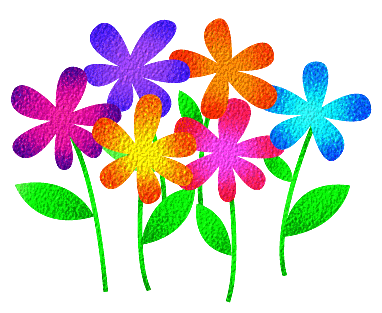 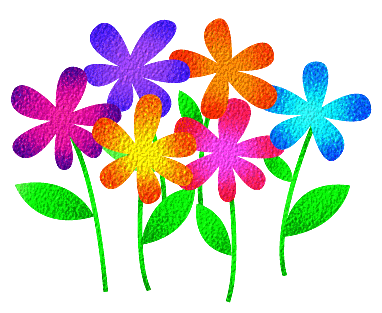 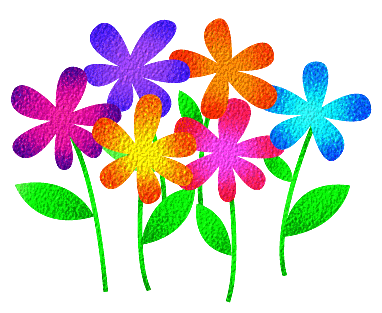 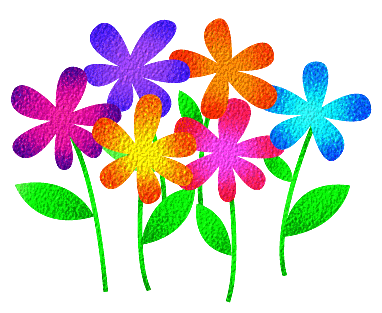 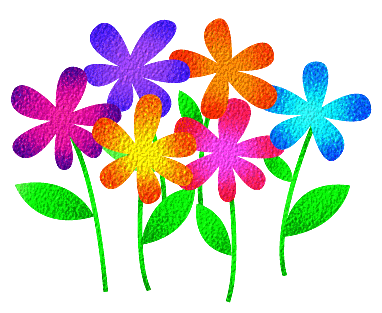 TËp ®äc
NghÜa thÇy trß
Theo  HÀ ÂN
Luyện đọc
Tìm hiểu bài
1. Tình cảm của học trò với thầy giáo Chu
- một lần nữa
- mừng thọ thầy
- Thầy cảm ơn các anh. Bây giờ, nhân có đông đủ môn sinh, thầy muốn mời tất cả các anh  theo thầy tới thăm một người  mà thầy mang ơn rất nặng.
- dâng biếu
2. Tình cảm của cụ giáo Chu đối với người thầy cũ
- chắp tay cung kính vái
- tạ ơn thầy
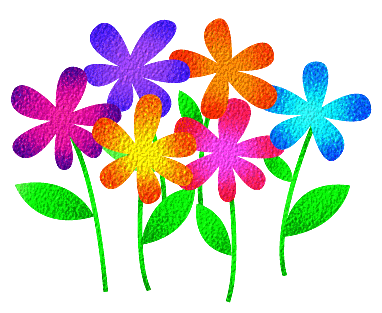 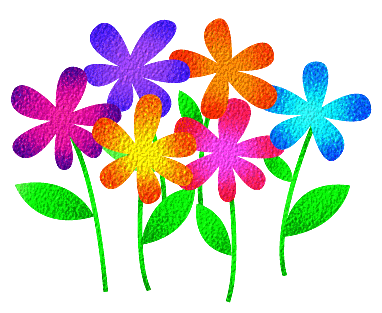 TËp ®äc
NghÜa thÇy trß
Tìm hiểu bài
Luyện đọc
1. Tình cảm của học trò với thầy giáo Chu
- một lần nữa
- mừng thọ thầy
- Thầy cảm ơn các anh. Bây giờ, nhân có đông đủ môn sinh, thầy muốn mời tất cả các anh  theo thầy tới thăm một người  mà thầy mang ơn rất nặng.
- dâng biếu
2. Tình cảm của cụ giáo Chu đối với người thầy cũ
- chắp tay cung kính vái
- tạ ơn thầy
3. Bài học nhận được từ ngày mừng thọ thầy.
- Bài học thấm thía về nghĩa thầy trò
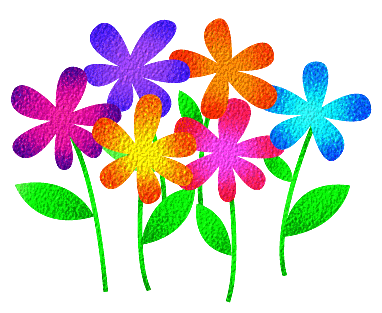 TËp ®äc
Nghĩa thầy trò
Nội dung : Bài văn ca ngợi truyền thống tôn sư trọng đạo của nhân dân ta, nhắc nhở mọi người cần giữ gìn và phát huy truyền thống tốt đẹp đó.
TËp ®äc
NghÜa thÇy trß
Luyện đọc diễn cảm:
Từ sáng sớm, các môn sinh đã tề tựu  trước sân nhà cụ giáo Chu  để mừng thọ thầy.Cụ giáo đội khăn ngay ngắn, mặc áo dài thâm  ngồi trên sập .Mấy học trò cũ từ xa về  dâng biếu thầy những cuốn sách quý. Cụ giáo hỏi thăm công việc của từng người ,bảo ban các học trò nhỏ, rồi nói:
Thầy cảm ơn các anh. Bây giờ,nhân có đông đủ môn sinh, thầy muốn mời tất cả các anh  theo thầy đến thăm một người  mà thầy mang ơn rất nặng.
Các môn sinh đồng thanh dạ ran.